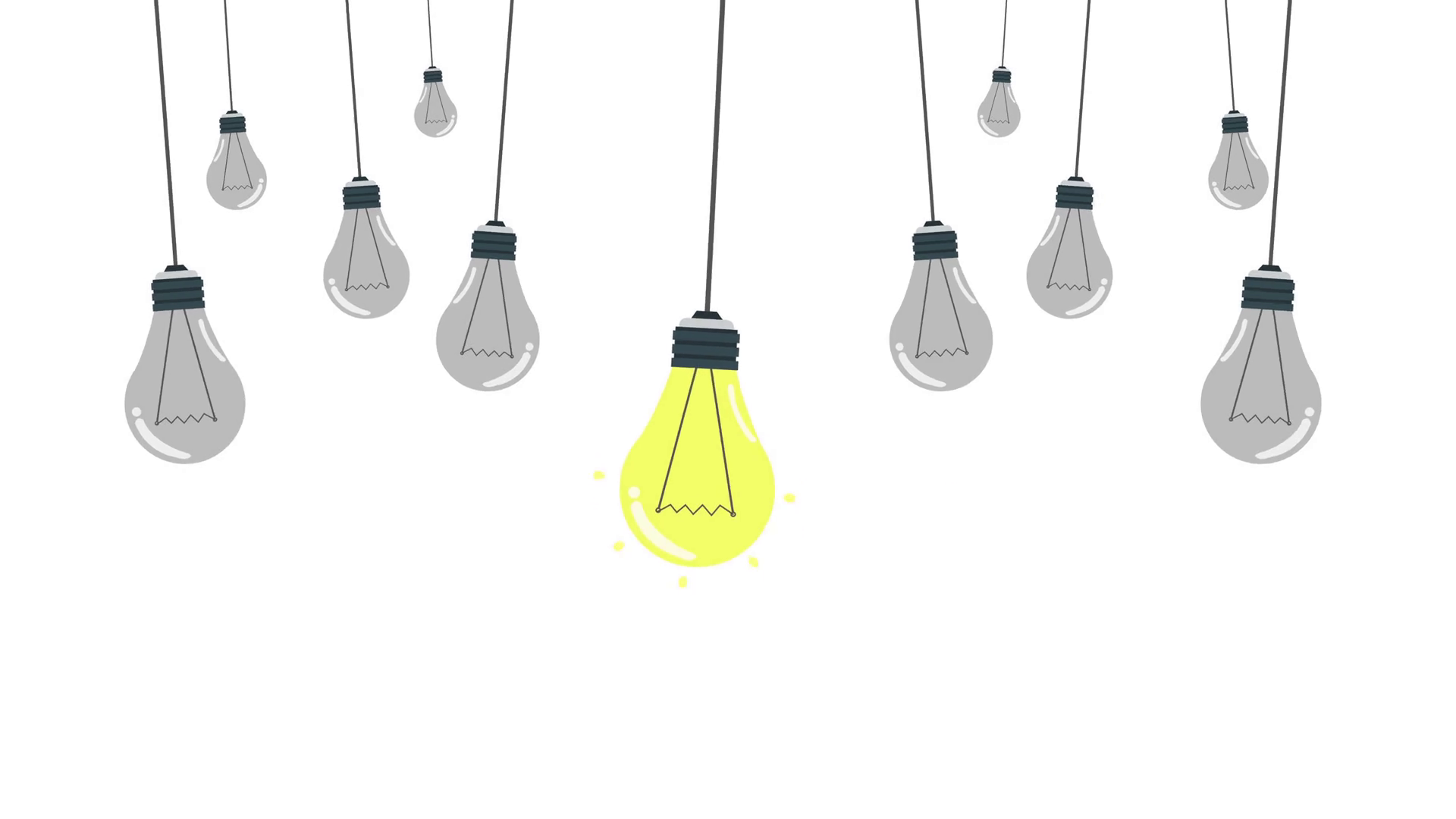 Digital Marketing Bootcamp
Using Market Research to Drive Content Marketing
Using Primary and Secondary Sources
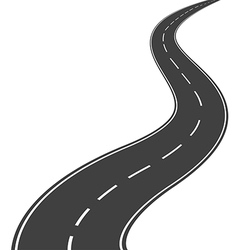 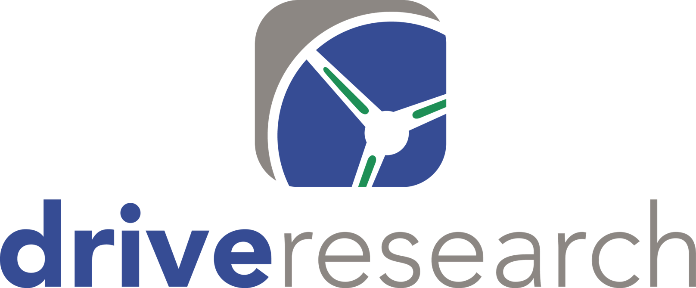 What Will We Cover Today?
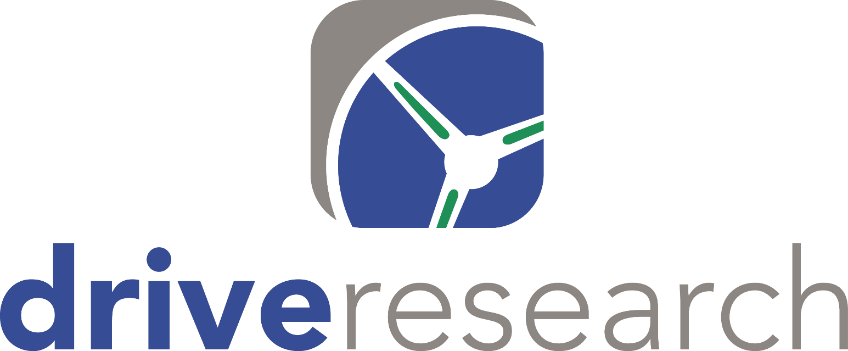 Statistics about content marketing
Why your content may not be performing
Free secondary research tools to help inform content
Examples of using surveys and research to build content
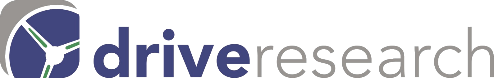 What is Content Marketing?
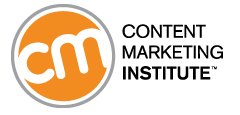 “Content marketing is a strategic marketing approach focused on creating and distributing relevant, valuable, and consistent content to attract and retain a clearly defined audience — and, ultimately, to drive profitable customer action”
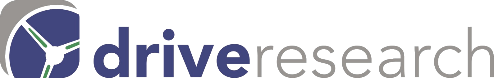 Examples of Content Marketing
Blogs
Website Copy
Whitepapers and Webinars
Press Releases 
Infographics
Social Snackables
YouTube Videos
Compare/Battle Cards
Sales Collateral
Case Studies
eBooks
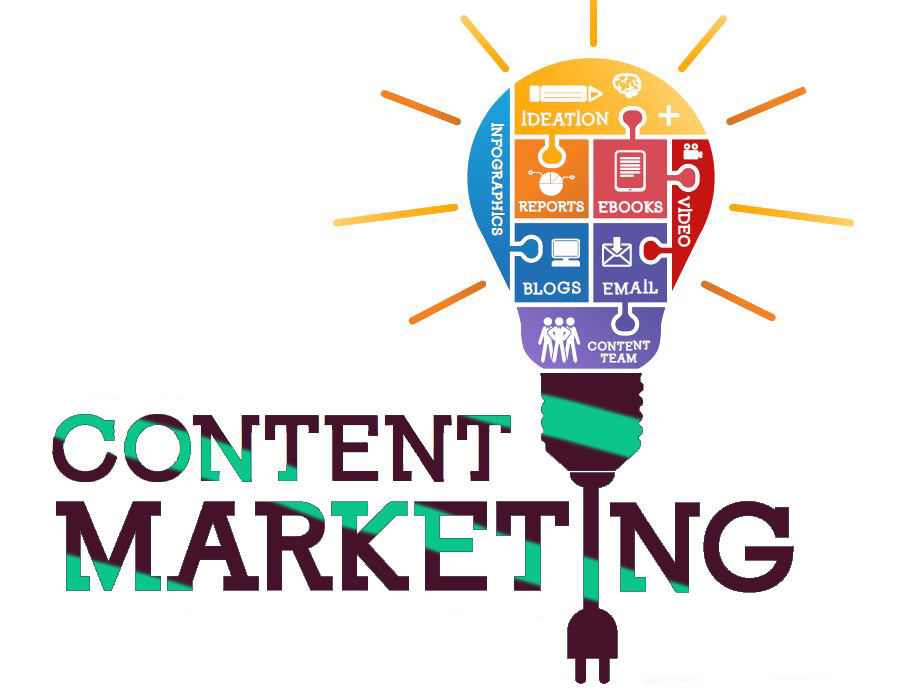 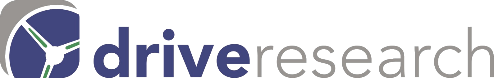 Why is Content Marketing Important?
Show Me To Your Boss
Via neilpatel.com, contentmarketinginstitute.com, and hubspot.com
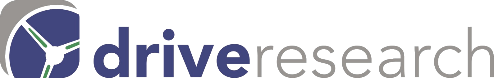 How Content Marketing is Supposed to Work
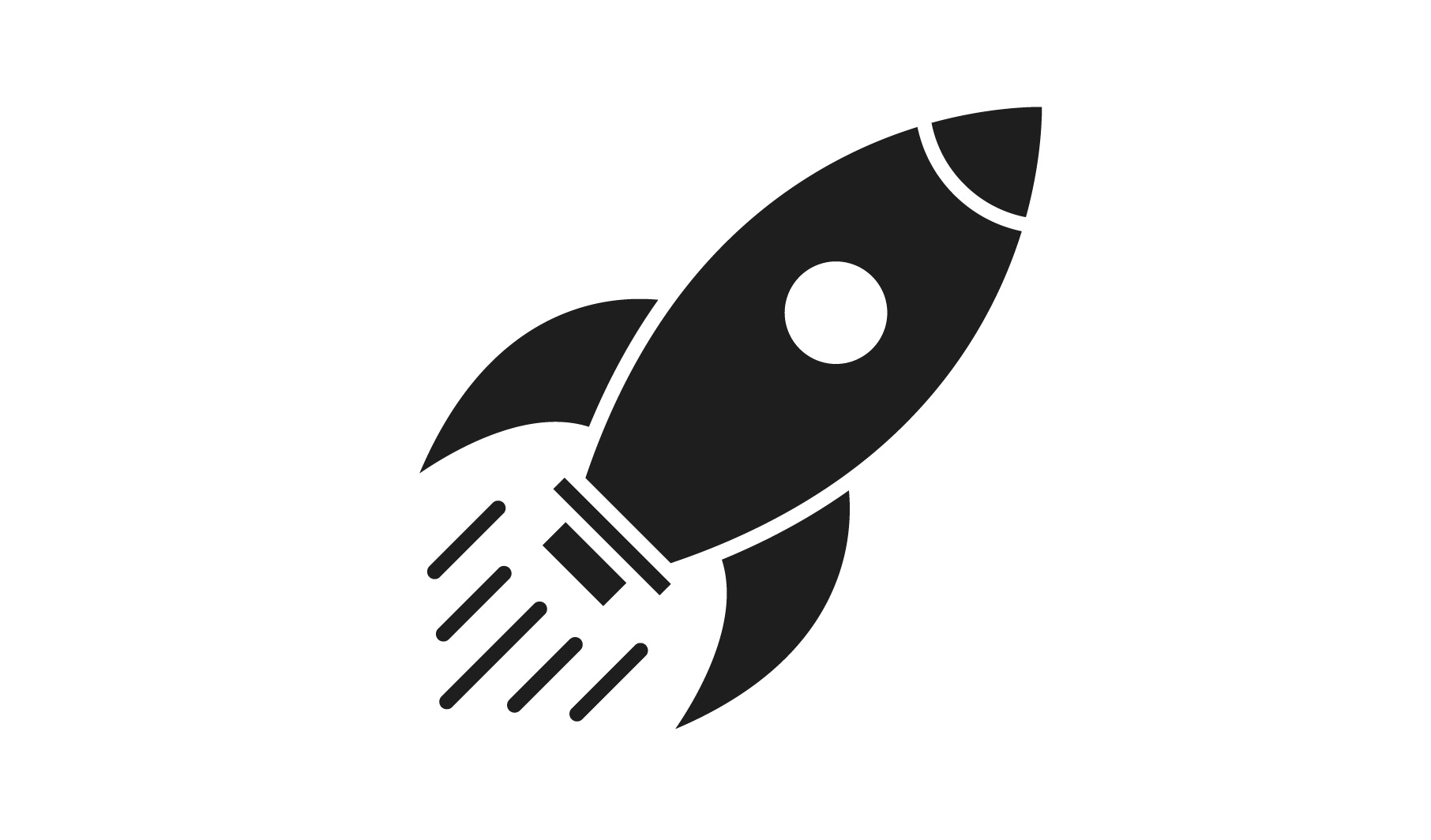 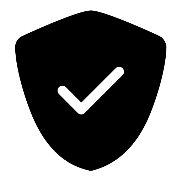 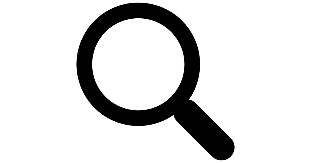 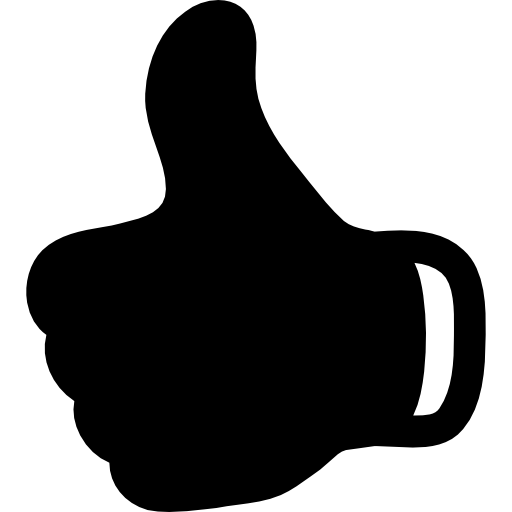 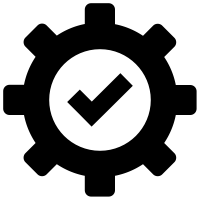 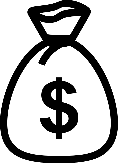 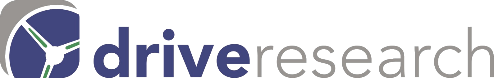 How Content Marketing Usually Works
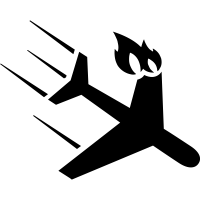 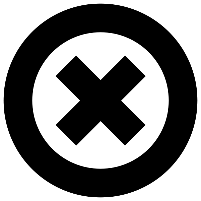 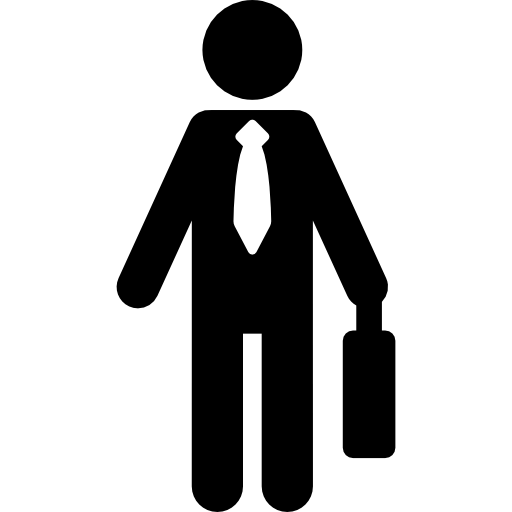 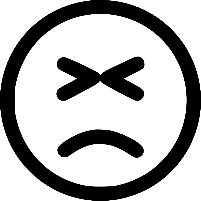 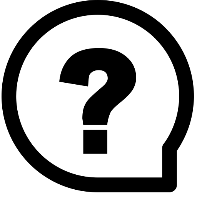 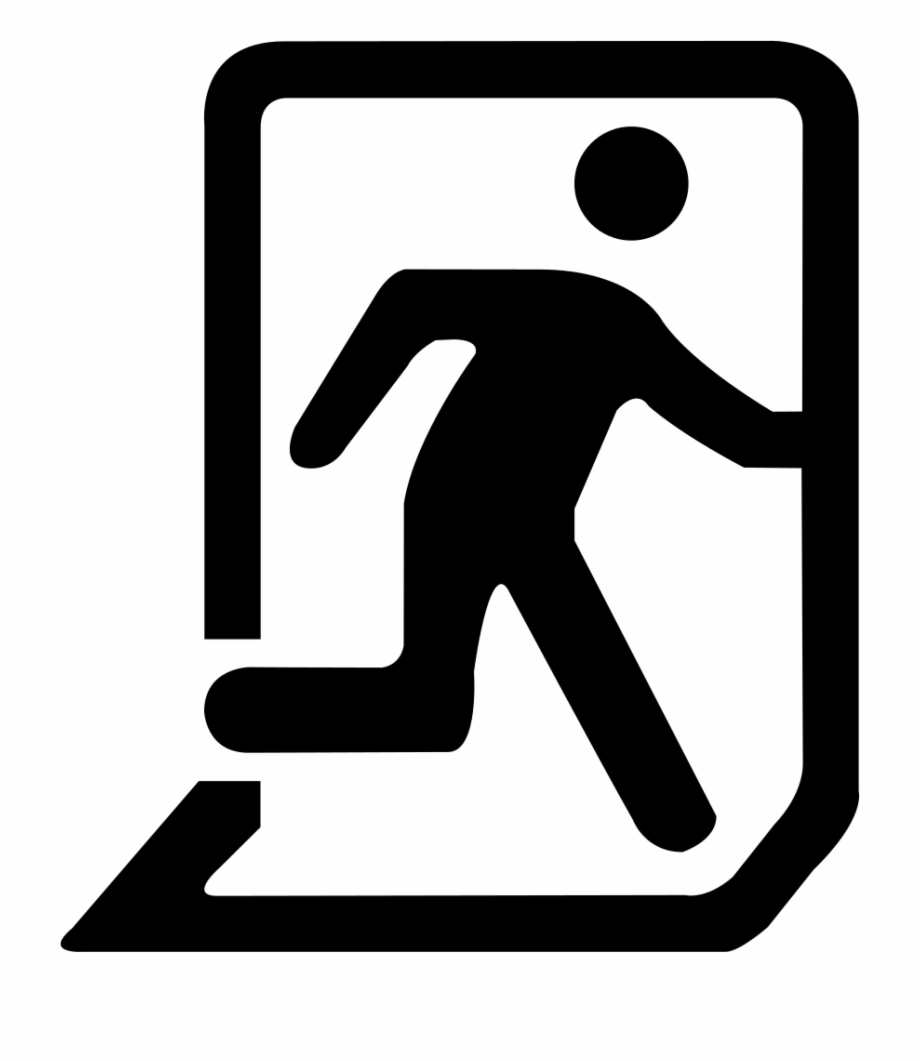 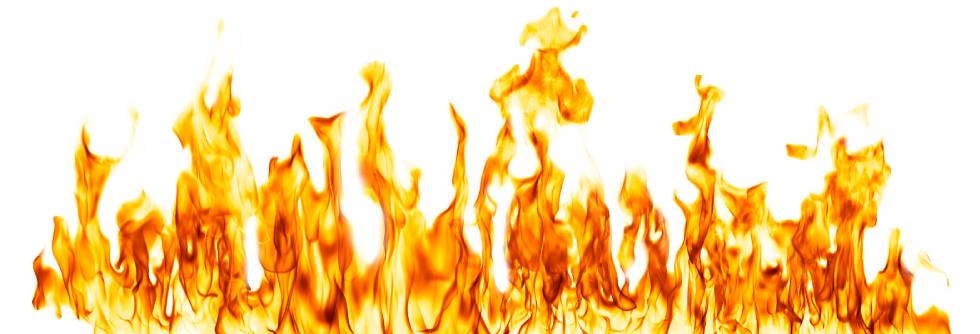 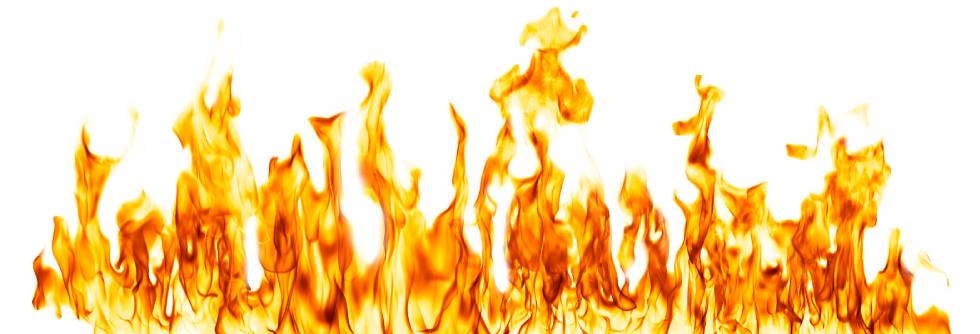 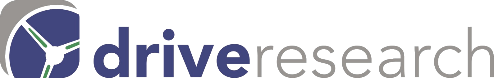 What’s Causing Content Problems?
Knowledge: Where do I start?
Writer’s Block: What do I write about?
Novel Mentality: Too many authors
Time: I don’t have enough time!
Use sites like nDash.co for writers
Too Technical: Think about interviews
Budget: We don’t have the resources
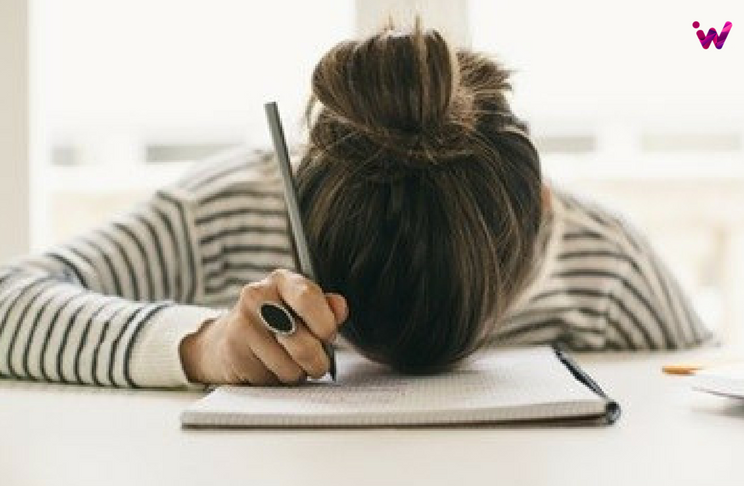 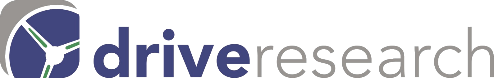 3 Types of Content Marketing Research
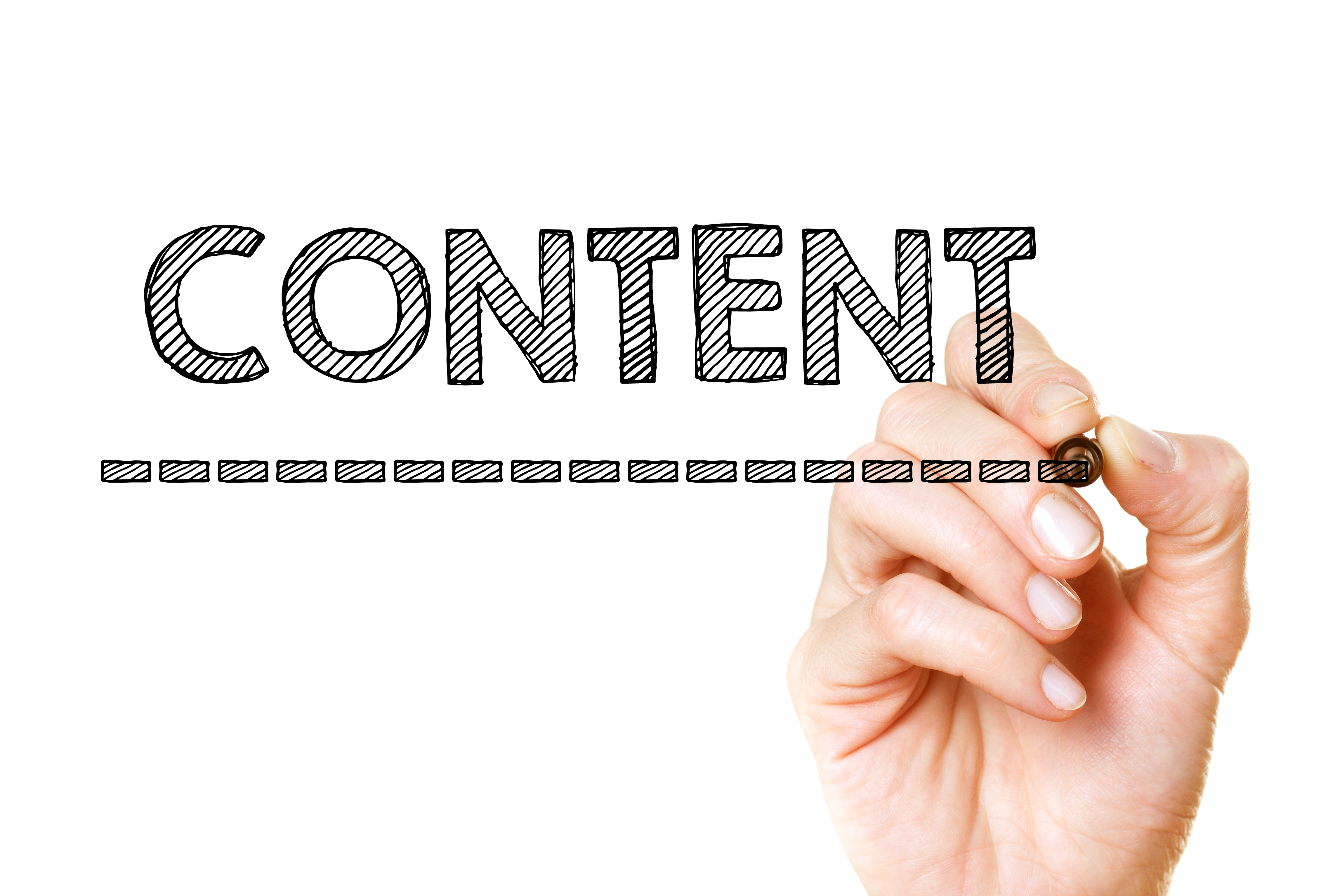 Secondary data and sources
Primary data you have
Primary data you can obtain
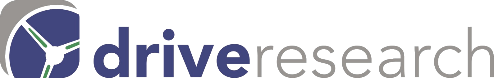 Option 1: Secondary Data and Sources
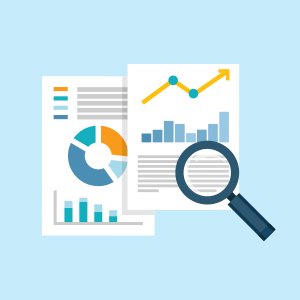 AnswerThePublic.com
Statista
Google Analytics
Google AdWords Keyword Planner
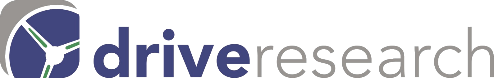 AnswerThePublic.com
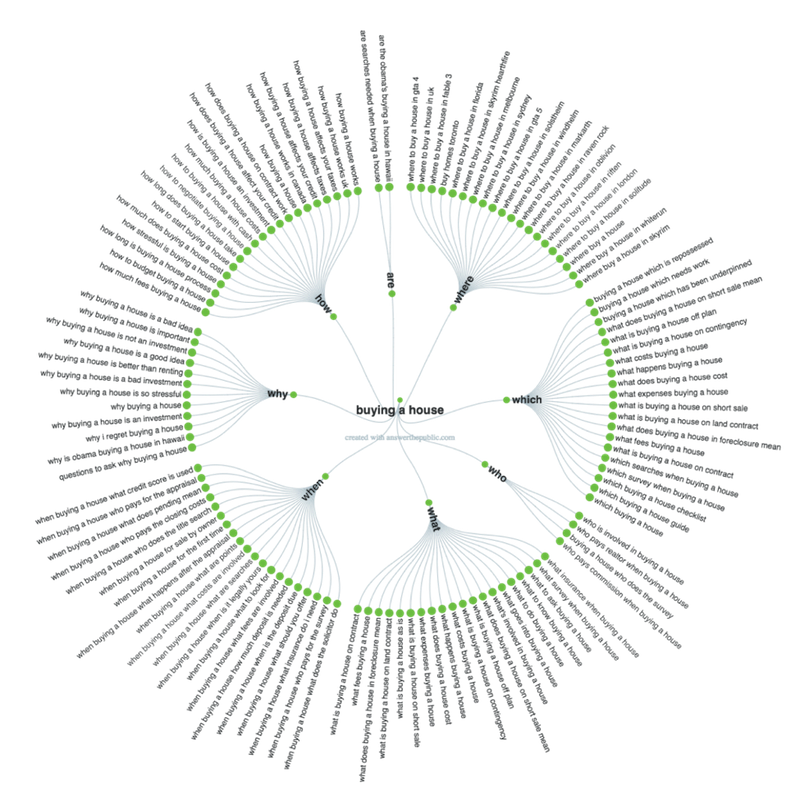 Answer The Public is a keyword tool that visualizes search questions and suggested autocomplete searches in an image called a search cloud. Categories consist of Which? Who? What? When? Why? How? Are? Where? The free version allows 4 inquiries a day.

Which websites are best for buying a house
Who pays the realtor when buying a house
What questions to ask when buying a house
When buying a house for the first time
Why buying a house is an investment
How to negotiate when buying a house
Are realtors needed when buying a house
Where to buy a house in Syracuse
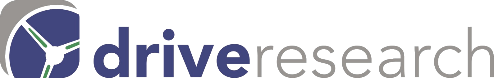 Statista.com
Via LinkedIn: The LinkedIn Marketing Solutions team found that status updates that include statistics along with a link to content get 162% more impressions and a 37% higher click through rate.

On social there is too much promotion and not enough people posting to help others. Data to help your audience or readers could change that.
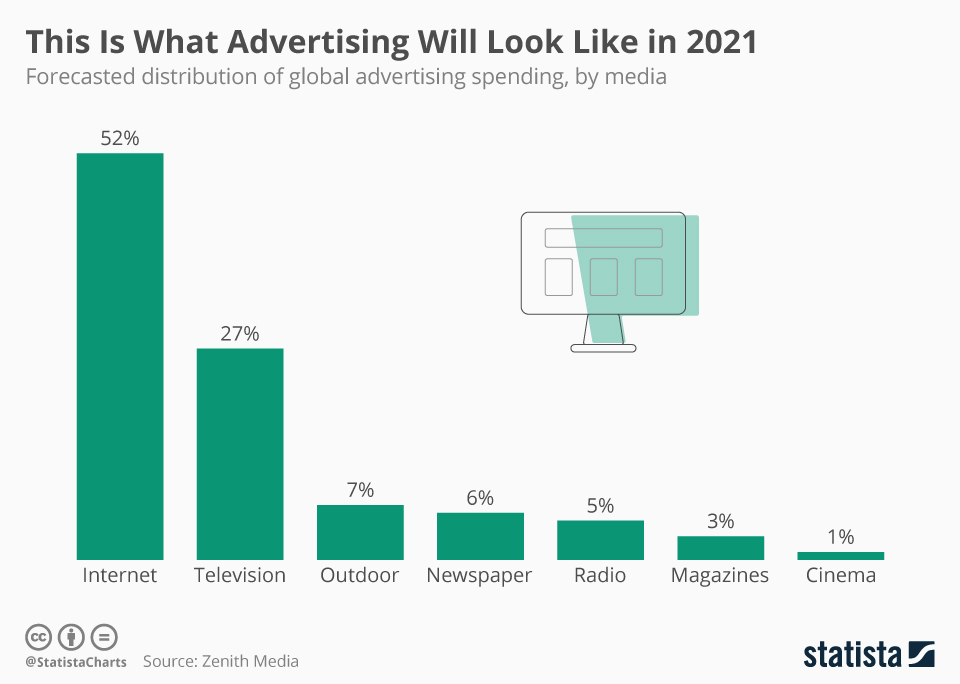 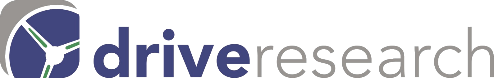 Google Analytics
Rely on the following to help you understand on-site pages (website and blog) which perform best to create similar content:

Behavior > Site Content > All Pages
	Review unique visitors, page views, and average time on page

Review not only high traffic/visit posts but also pages with lower traffic and higher engagement. These could be posts that need to be repurposed or shared elsewhere because they indicate high value.

Don’t forget to review your Google AdWords search queries too for SEO content ideas
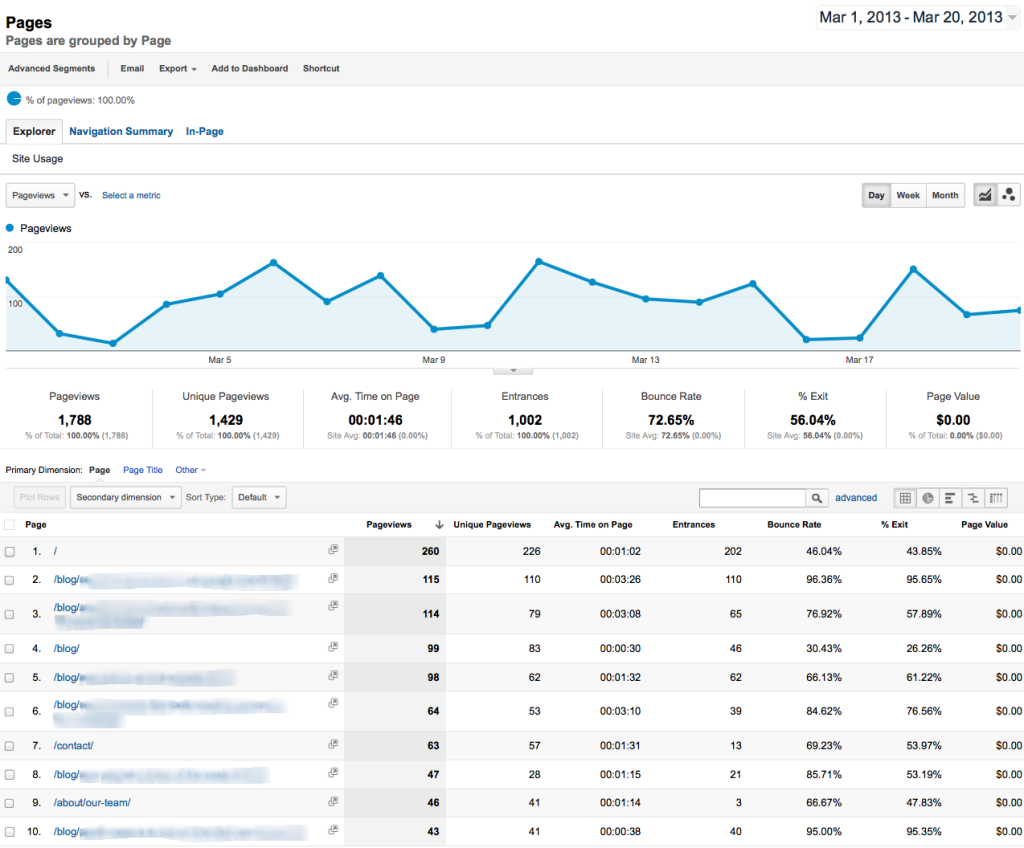 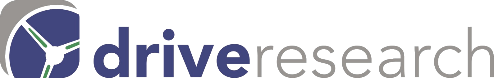 Google Keyword Planner
Review search terms and content ideas using average monthly search data.

Think about designing content for those with medium to low competition versus high. High competition makes it tougher to rank and often takes long-form posts to compete.

Helps with content heading like:
Using sandwich vs. sub shop
Construction firm vs. company
Travel tips vs. Tourism tips
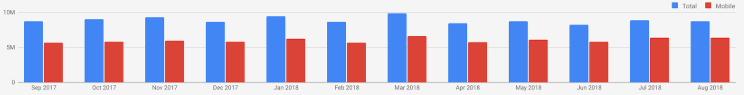 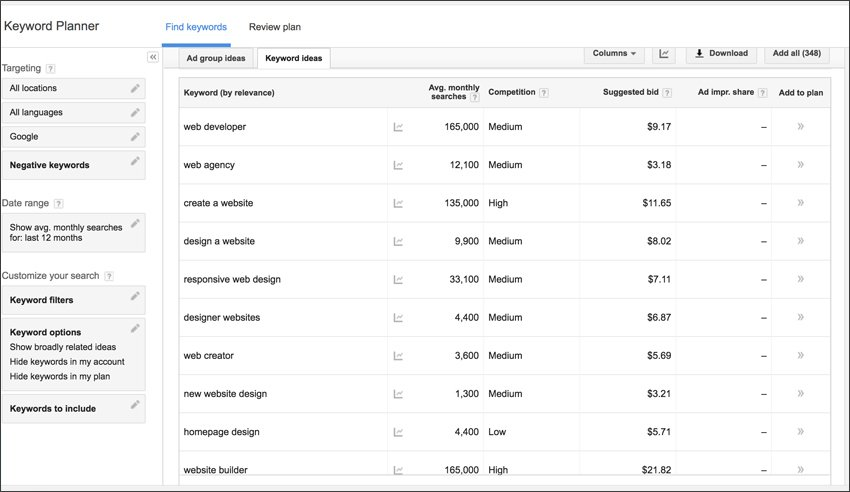 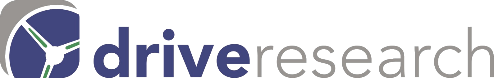 Option 2: Primary Data You (May) Have
Customer survey data
Salesforce comments and notes
Customer service platforms (chat)
Zendesk, LiveChat
Customer reviews
Google, Yelp!
Social media comments
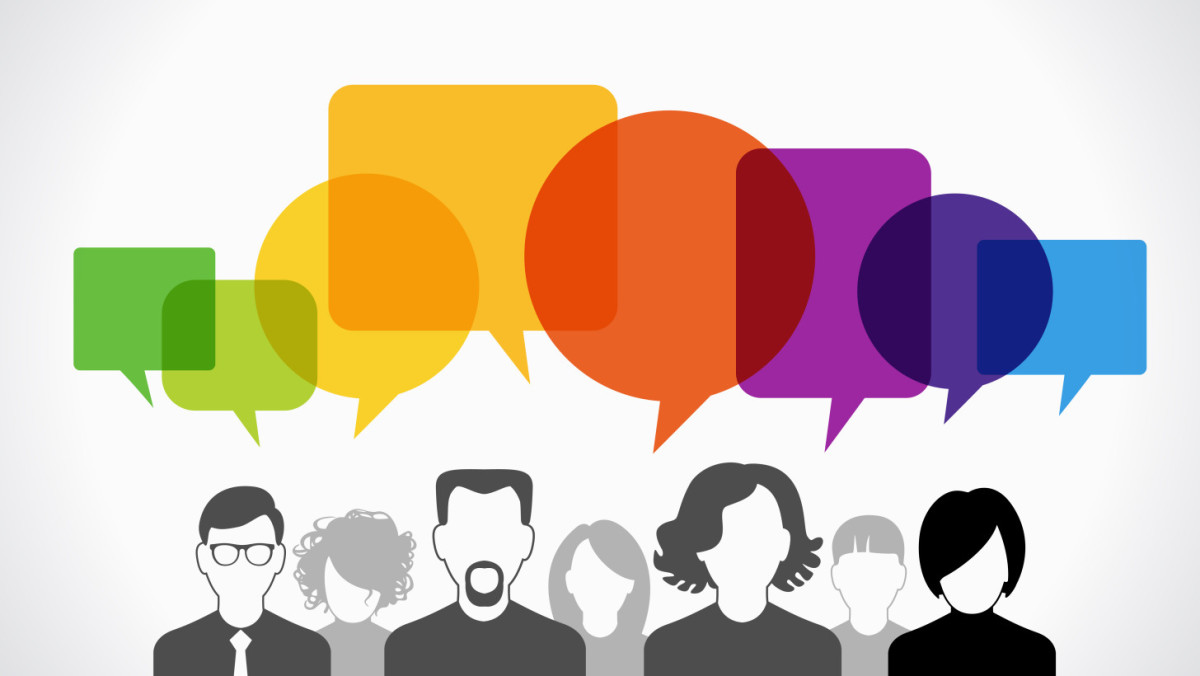 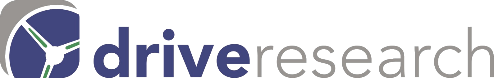 Option 3: Primary Data You Can Obtain
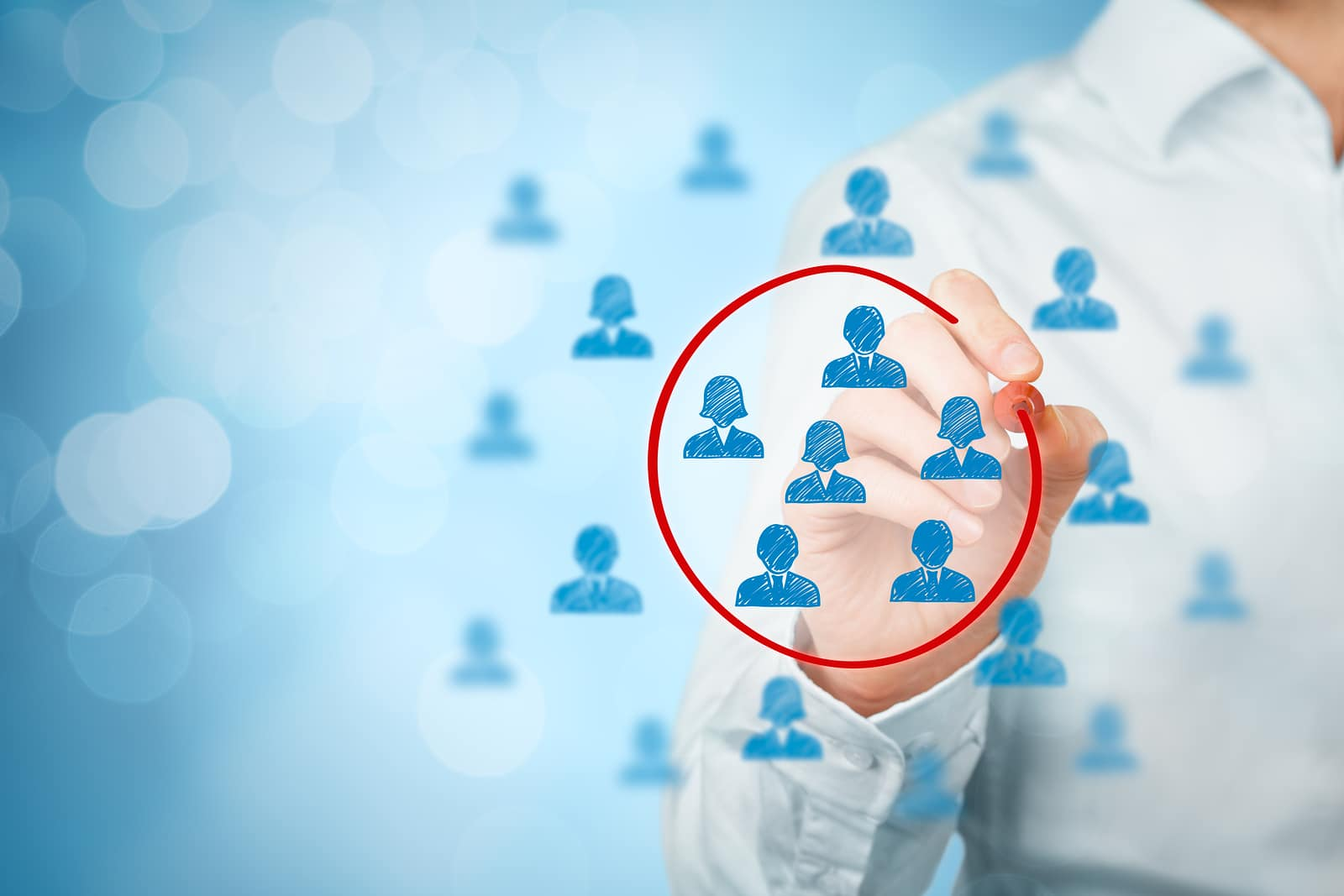 Original research
Market/Brand equity surveys
Industry or “State Of” surveys
Competitor surveys
Using a third-party
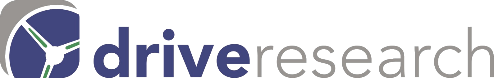 Ways to Collect Primary Data
Free (but limited) platforms
Survey Monkey, Google Forms, etc.
Email customer lists
Paid social media posts
Purchased email lists or panels
Comment cards
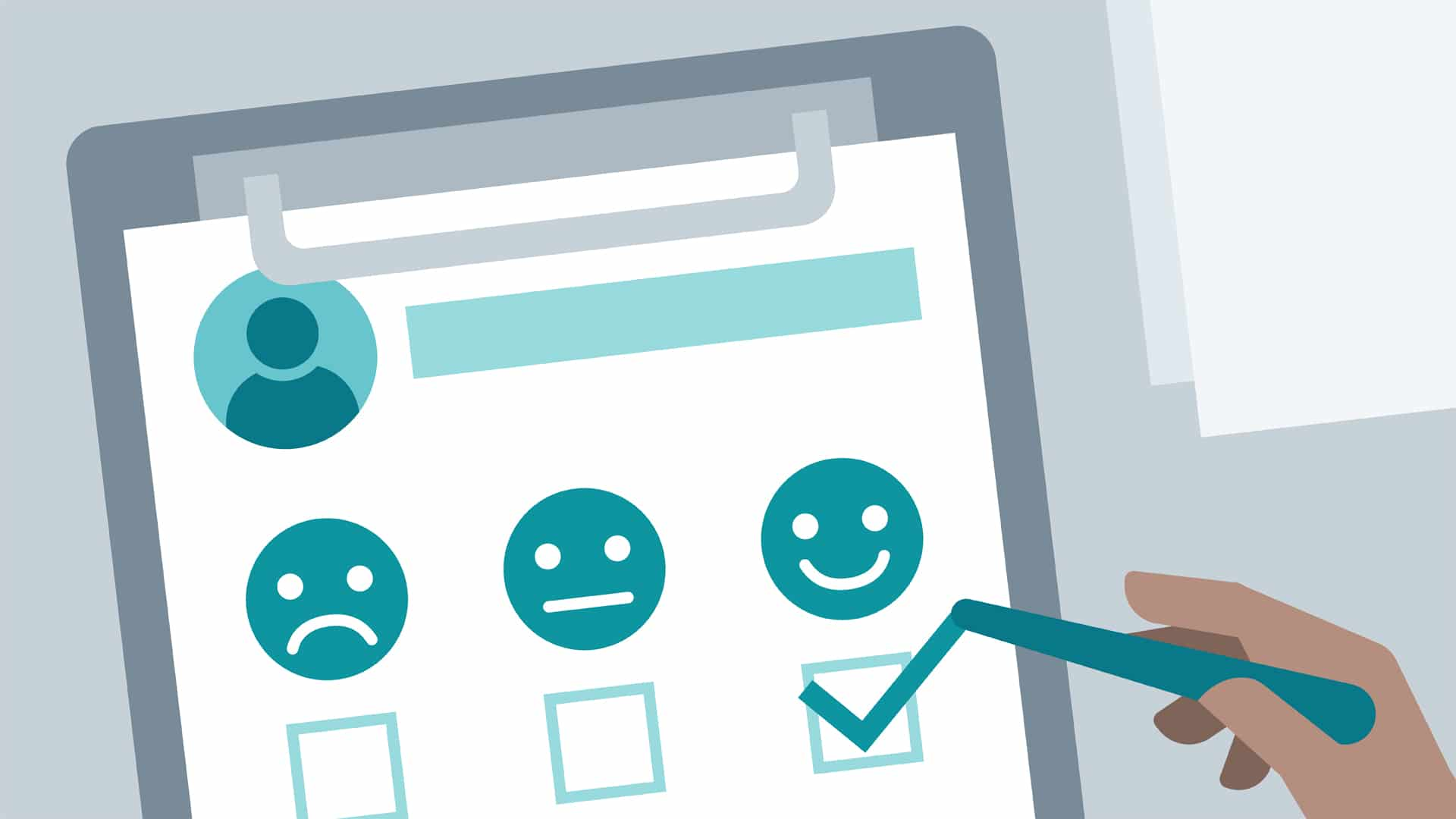 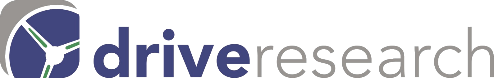 Remember This
Repurpose
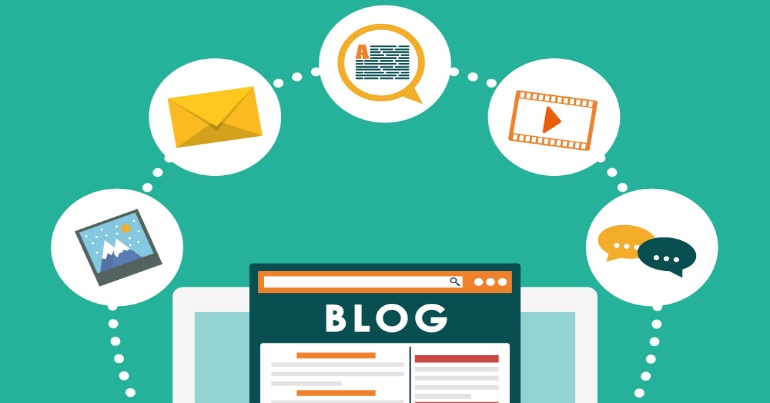 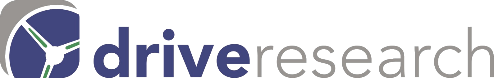 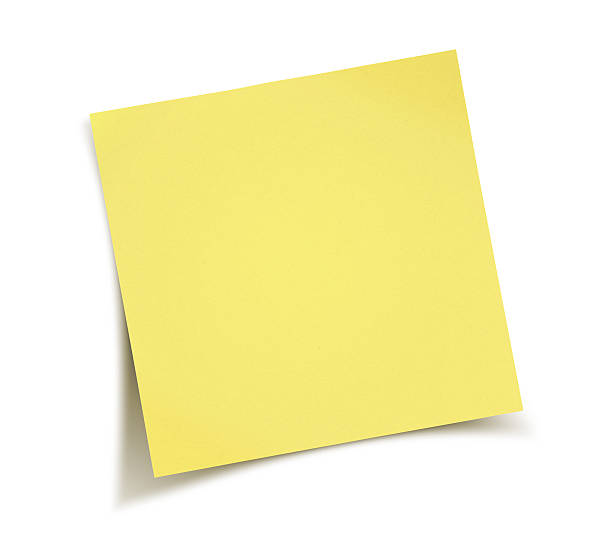 Primary Example 1: Blogs
Results from a simple customer satisfaction survey can offer a ton of blog posts
Ask a question in your customer survey about platforms they use, type of content they want to learn more about, etc.
Collect testimonials in the survey
Furniture & Appliance Store Blog Ideas
3 key takeaways from our customer survey
4 things our customers love about our brand
7 things to consider when choosing furniture
Key word associations with our furniture store
How to choose the right dishwasher
Ultimate guide to choosing kitchen appliances
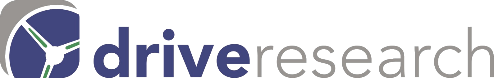 Primary Example 1: Blogs (Continued)
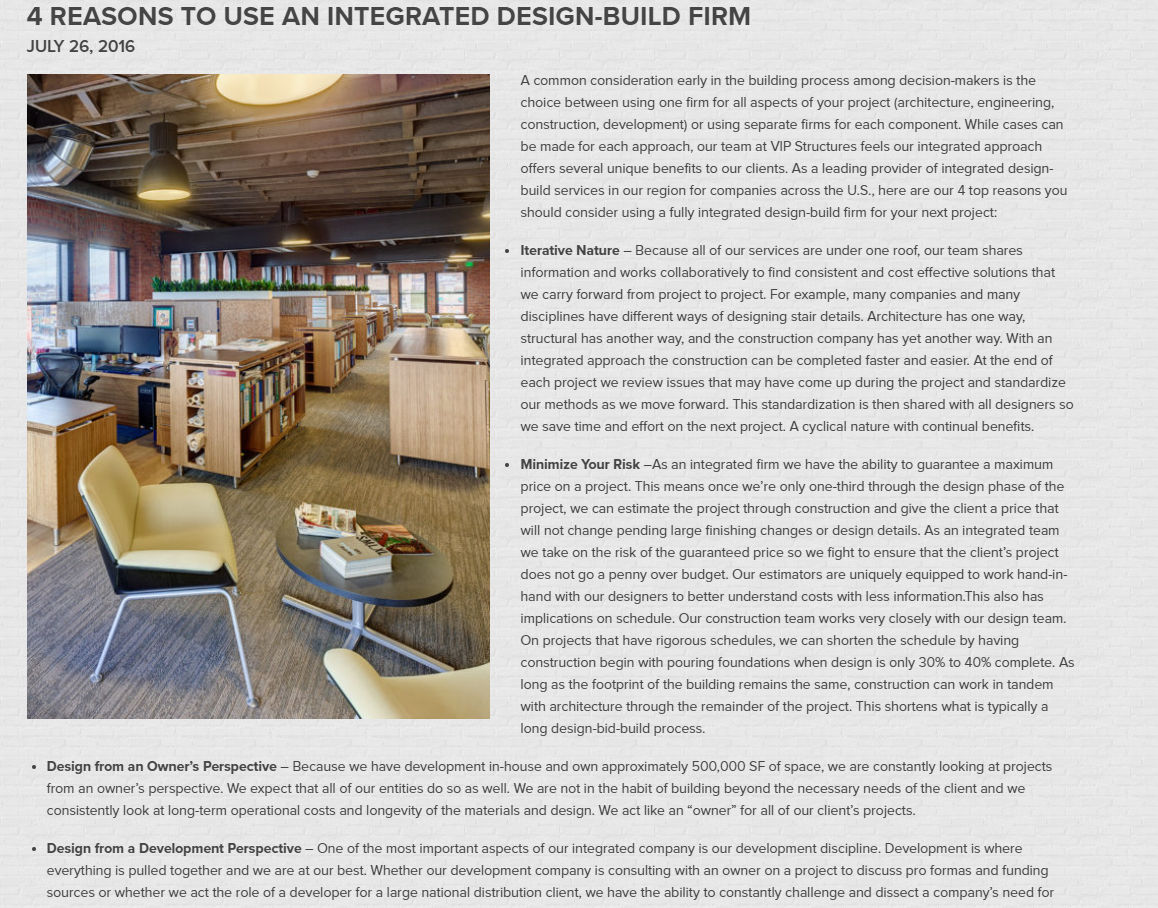 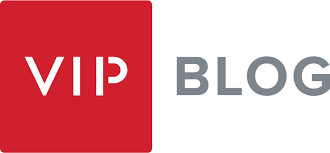 Discovered through client surveys, there were 4 main drivers to choosing VIP
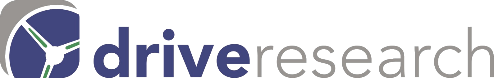 Primary Example 2: Website Copy
User experience (UX) interviews to understand what to feature on the site and what prospects look for. Try Loop11.com.

What factor(s) matter most in choice?
What is the path to purchase? 
What pages are most important?
What are they trying to accomplish on-site?
Who is your audience?
What would help them take action on the site?
How do they prefer to contact you?
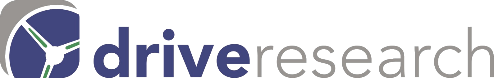 Primary Example 2: Website Copy (Continued)
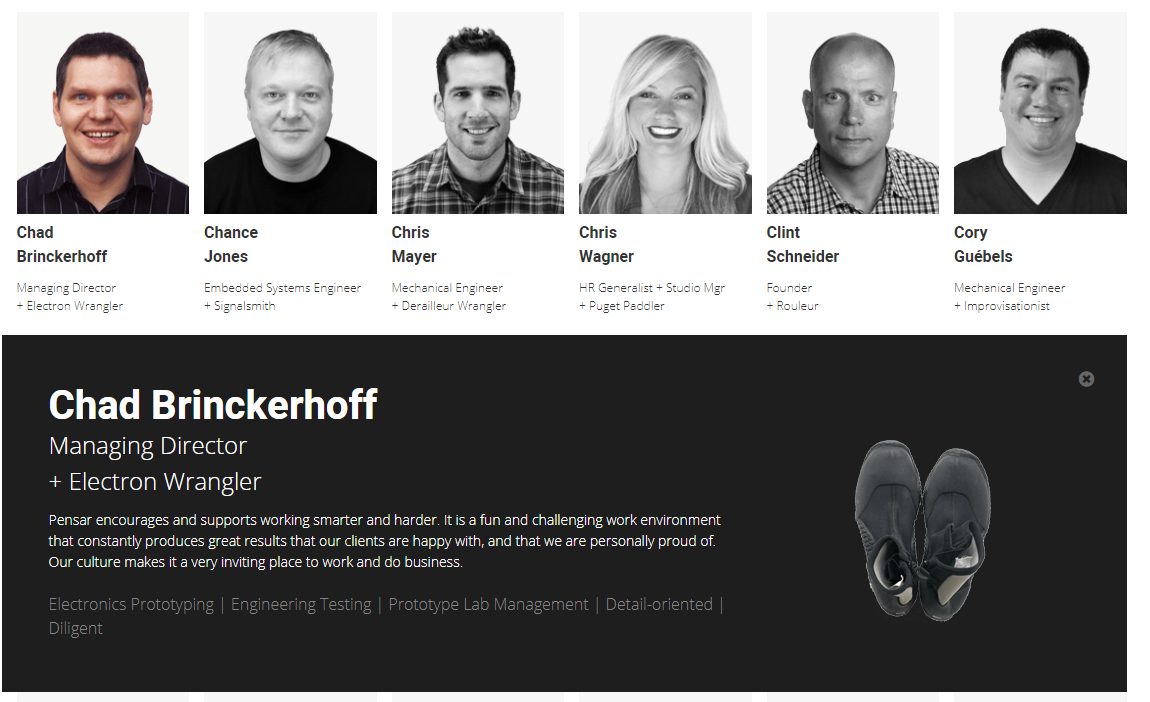 Product design group for Xbox, Microsoft, etc.
Used a client and employee survey to uncover what clients wanted to see on a website and then used the employee survey to collect information
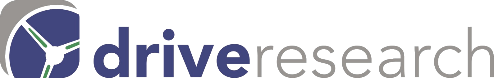 Primary Example 3: Whitepapers and Webinars
Excellent source of content and lead generation for B2B companies
Survey the market using an email list targeted to titles and roles desired
In-depth downloadable content to capture leads for follow-up
Bonus: unveil through a webinar
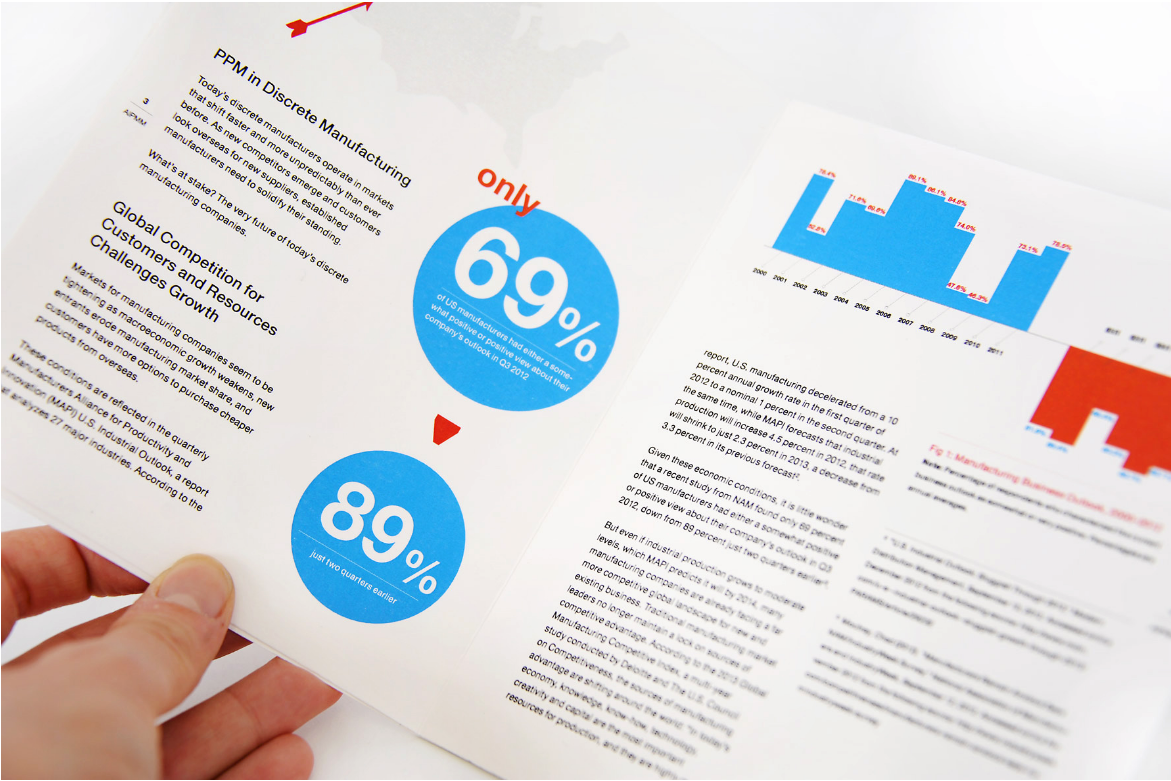 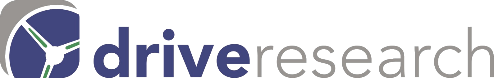 Primary Example 3: Whitepapers… (Continued)
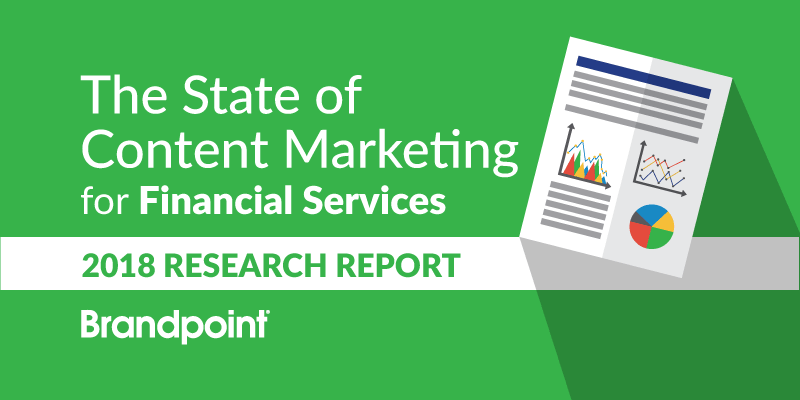 Surveyed bank and credit union marketers to understand views on content marketing
Shared findings in a whitepaper and webinar to pin Brandpoint as a thought-leader in this space to acquire more bank and credit union leads for content marketing
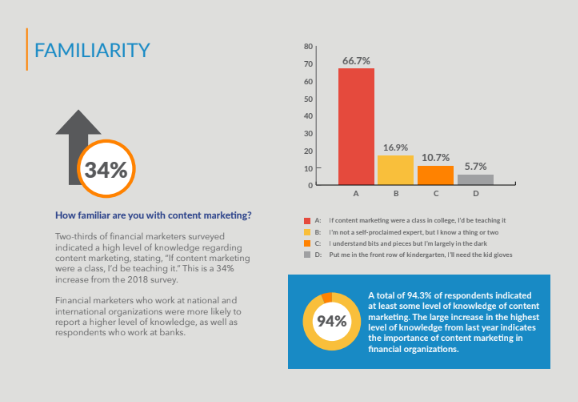 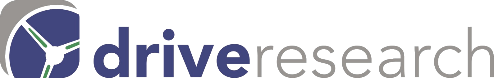 Primary Example 4: Press Releases
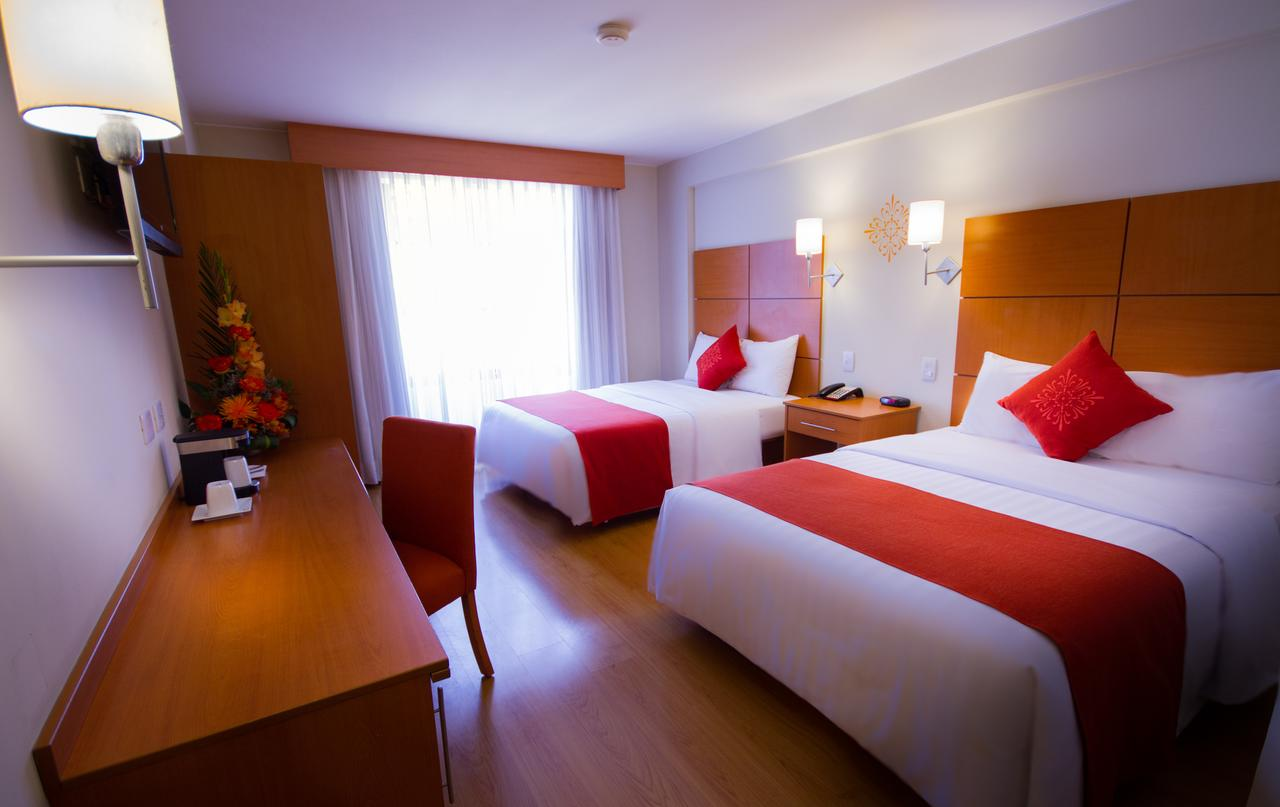 Getting press releases published can be a struggle for many businesses
Need to give the journalist something of value, not an announcement
Think about using research findings on the market or your industry
Backlink for SEO
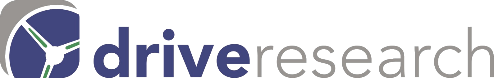 Primary Example 4: Press Releases (Continued)
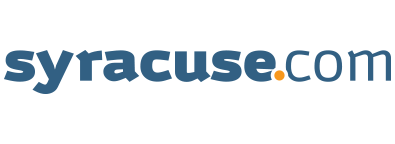 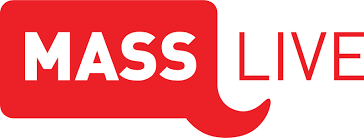 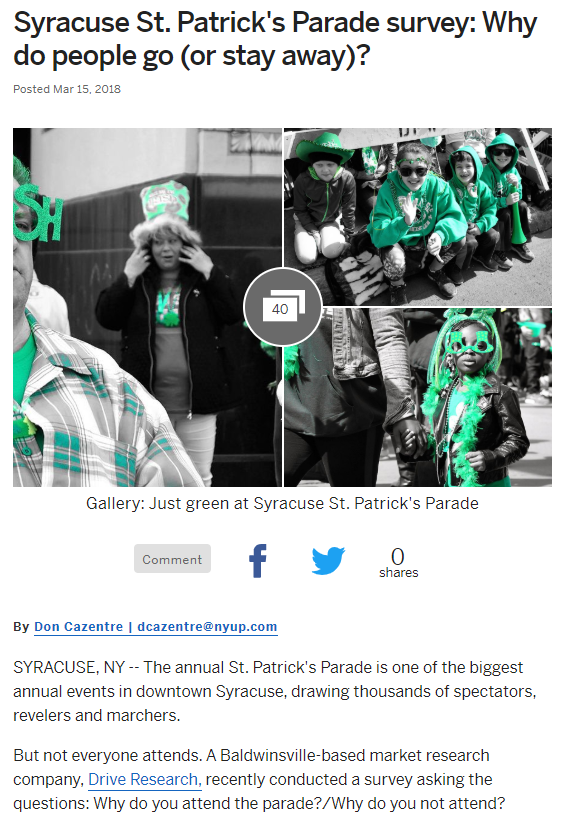 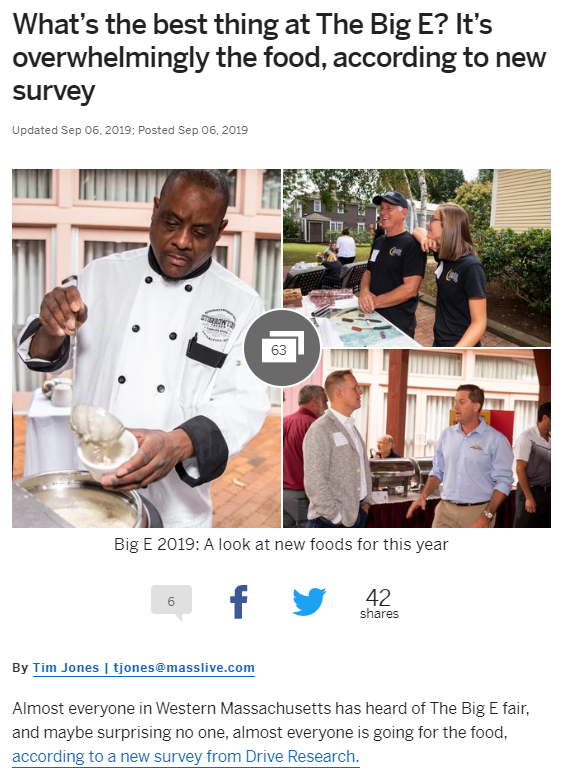 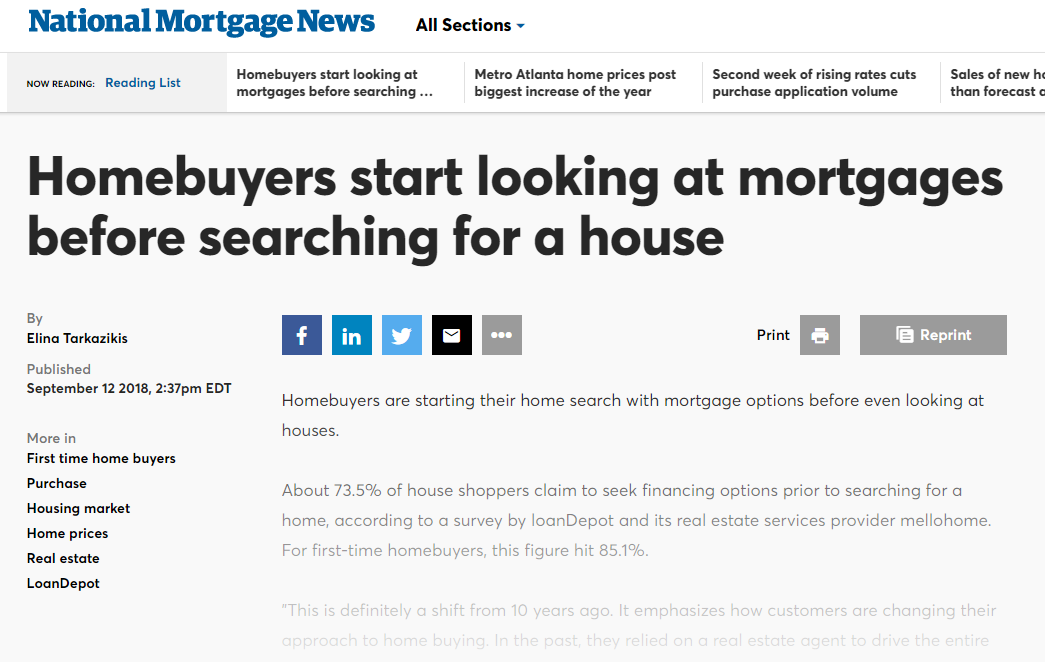 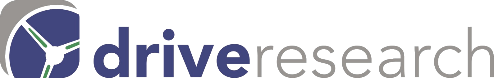 Primary Example 5: Infographics
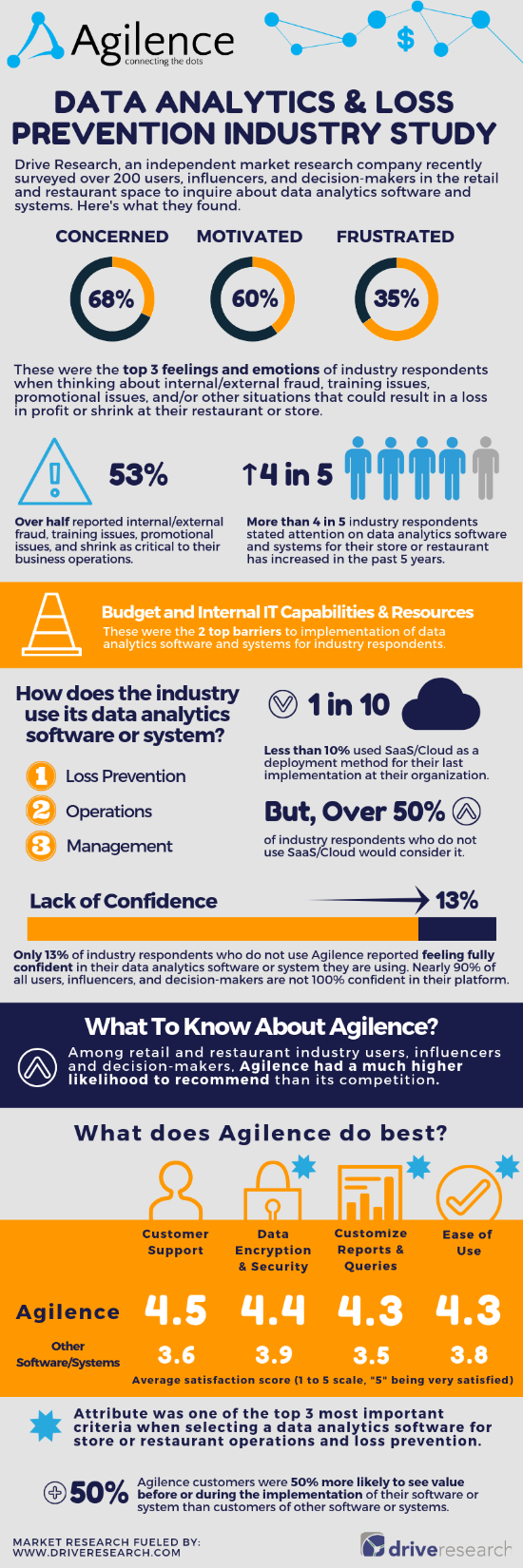 Showcase your customer feedback
Excellent for social shares
Easy to repurpose other data into this
Tools such as Visme, Easel.ly, and Canva
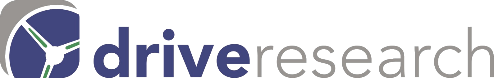 Primary Example 5: Infographics (Continued)
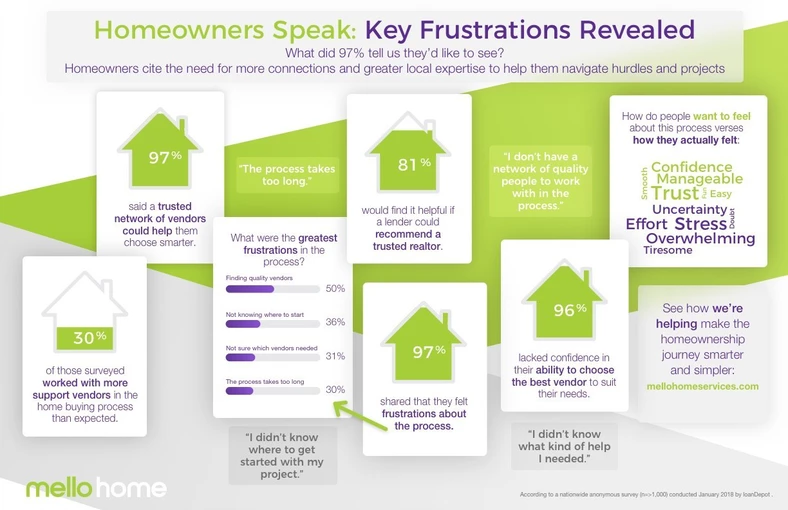 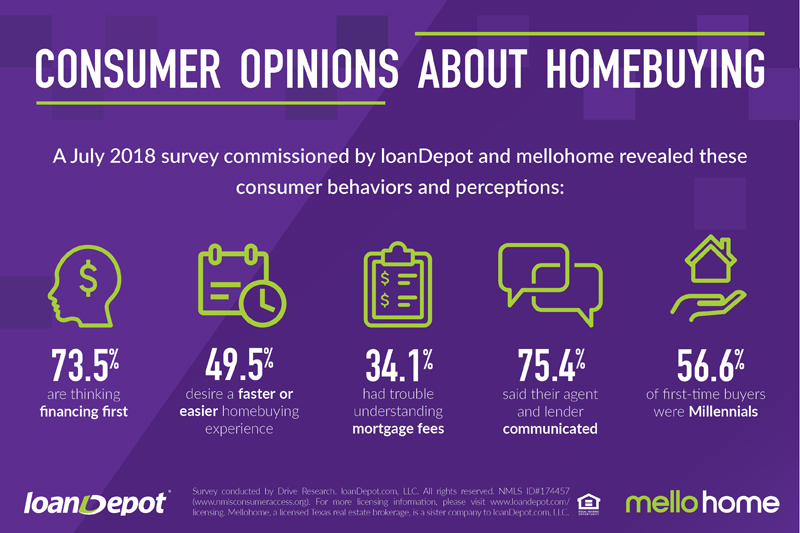 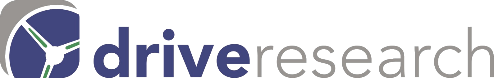 Primary Example 6: Social Snackables
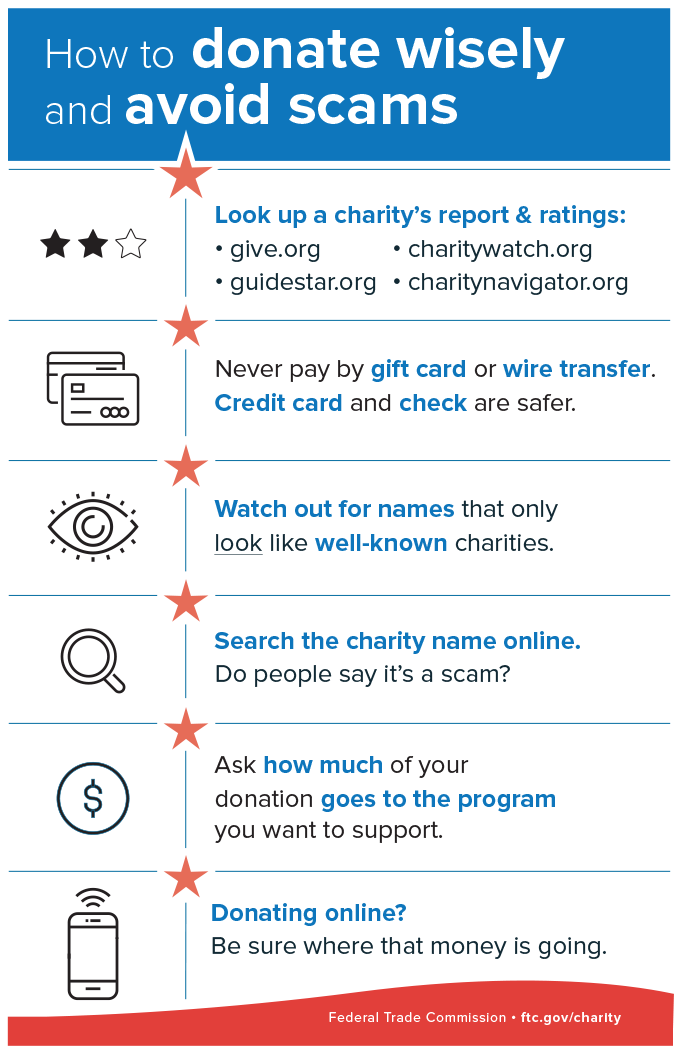 Repurposing nuggets, data, etc.
Think about the platforms your users are on: Instagram, Facebook, Twitter, LinkedIn, etc.
Facebook has the highest 30-day usage rate of any social platform in the Syracuse DMA
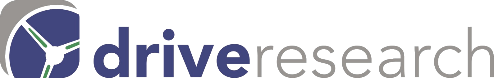 Primary Example 7: YouTube Videos
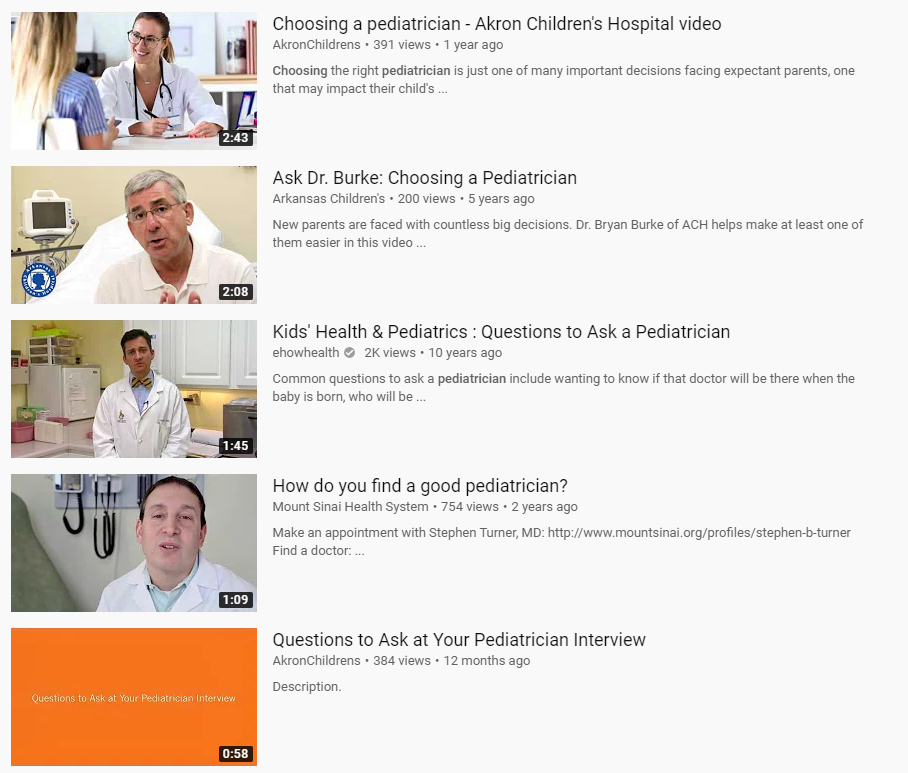 Repurposing content from blogs, social, etc. into short videos
Think quick videos on tips/tricks
Use content already created
YouTube is the second largest search engine (used for B2C and B2B)
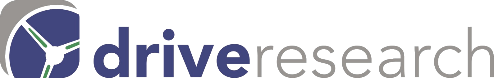 Primary Example 8: Compare/Battle Cards
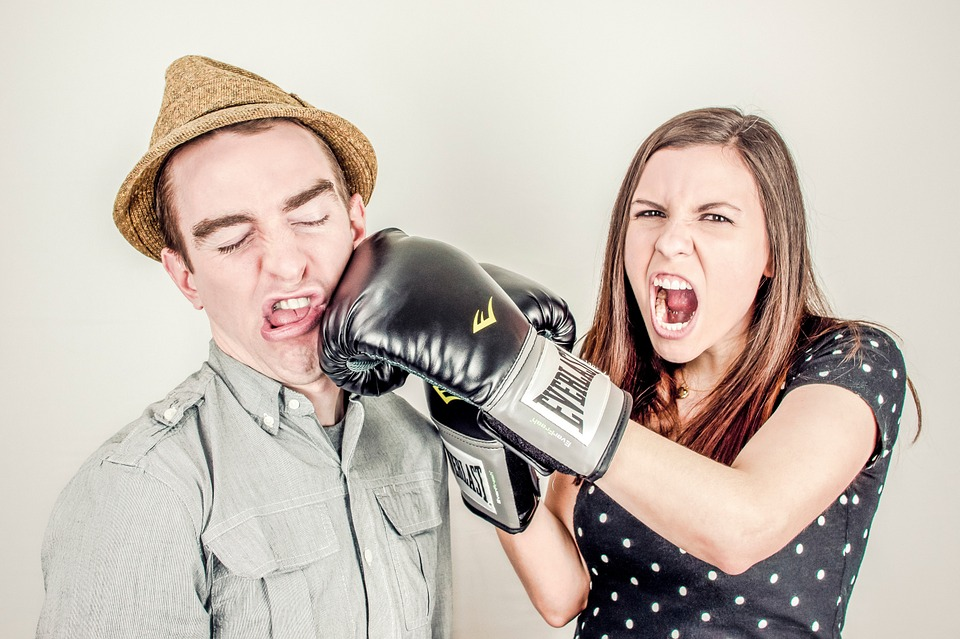 Using a third-party to assess your brand equity vs. competition
Understand strengths and weaknesses
Great sales tools and collateral
Better is the opinion of the buyer, not the seller.
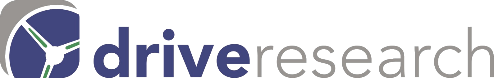 Primary Example 8: Battle Cards… (Continued)
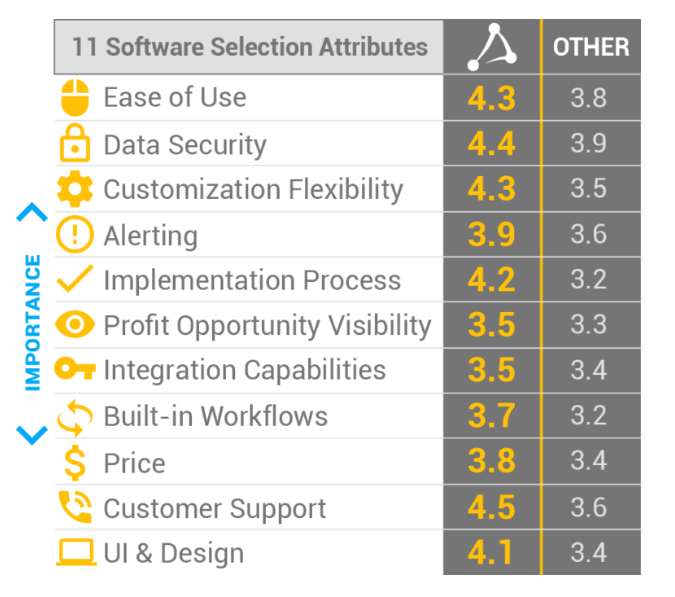 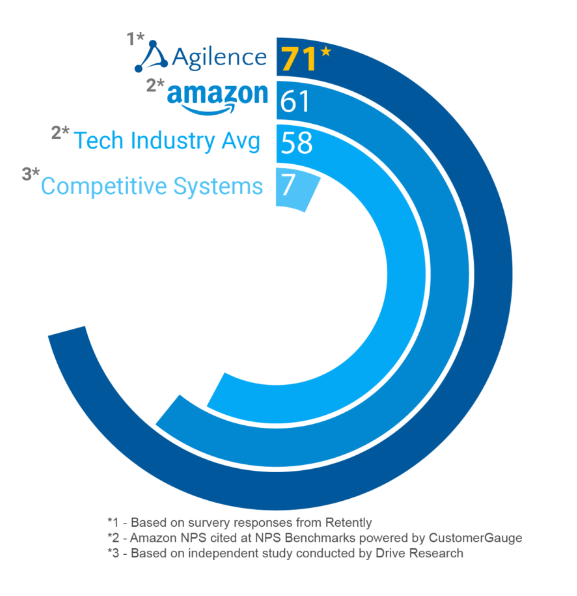 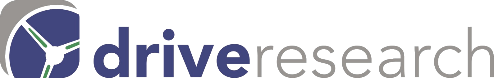 Primary Example 8: Battle Cards… (Continued)
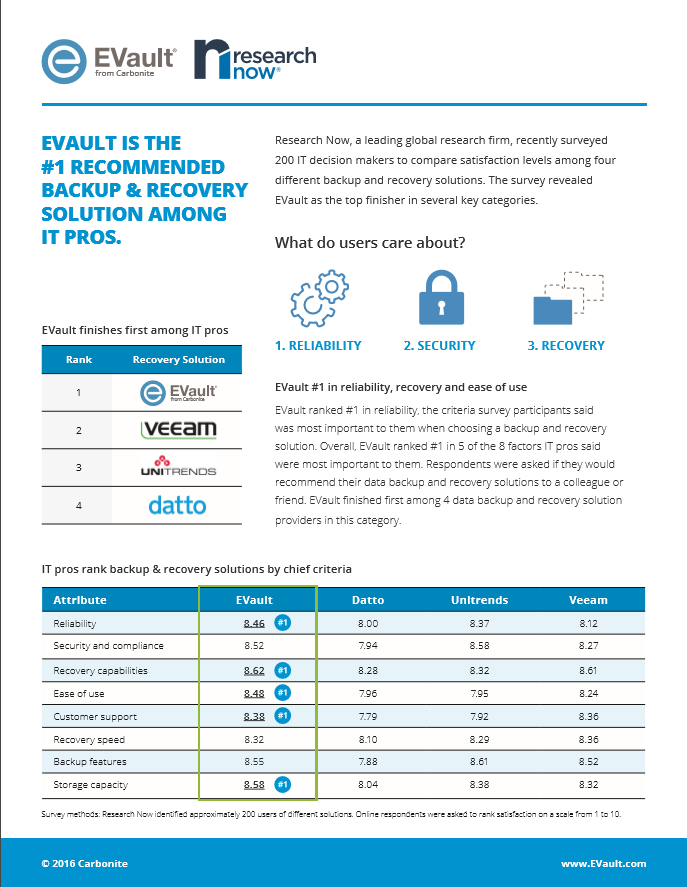 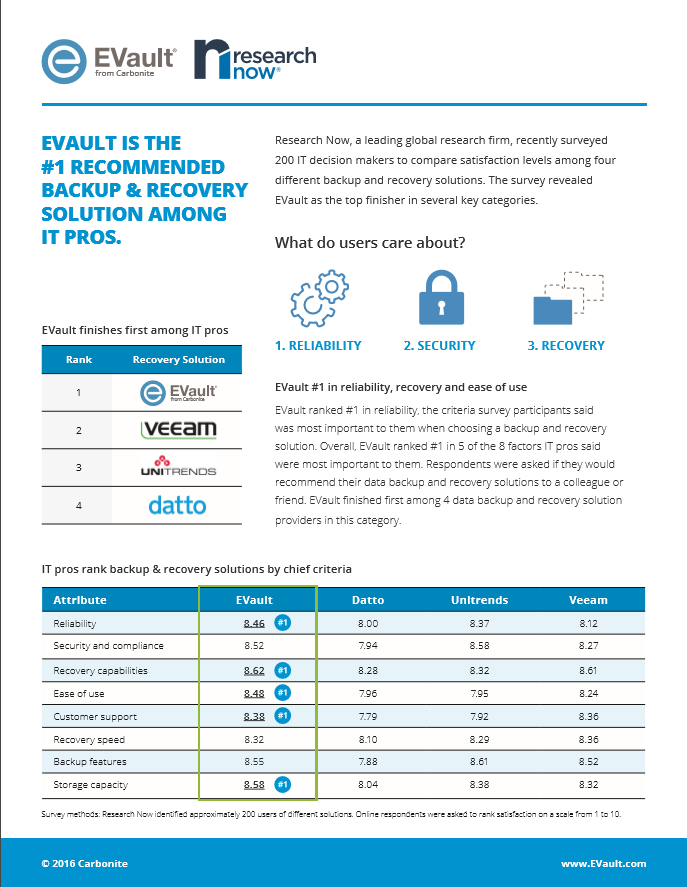 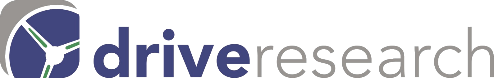 3 For the Road
Make your content efforts worth it, repurpose into many formats
Provide answers for your most common customer questions
Focus on HELPING your customers, not selling to them
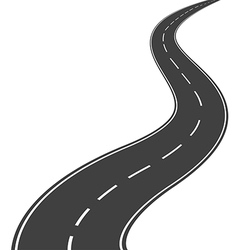 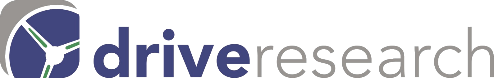 Questions and Answers
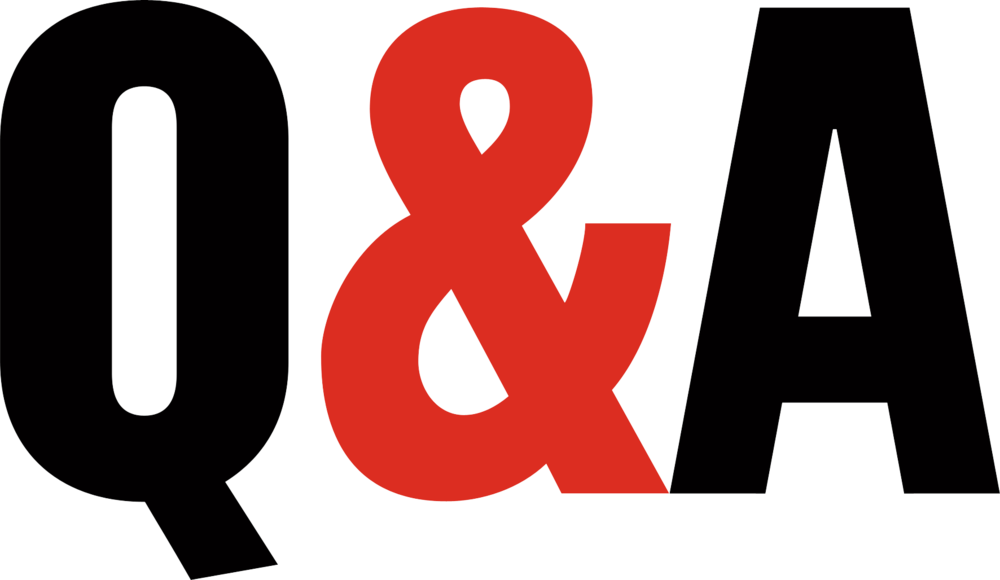 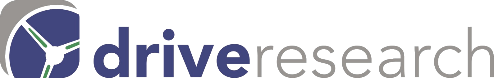